a CEA/IRFM code for the evaluation of power deposition on ITER WALLS
PFCFLUX code, developed from experiences on shadowing and heat flux simulation at IRFM, has been successfully installed and used at ITER.
einc –chamfer max ~ 43 MJ/m²
einc (MJ/m2)
First uses for ITER design studies:
Protection of the leading edges of the ITER outer vertical target during downwards VDE
Heat loads on the first wall for ICRF heating optimized plasma
Heat loads on the gaps inside the W-monoblocks
Heat loads to the upper first wall panels during the plasma ramp-down
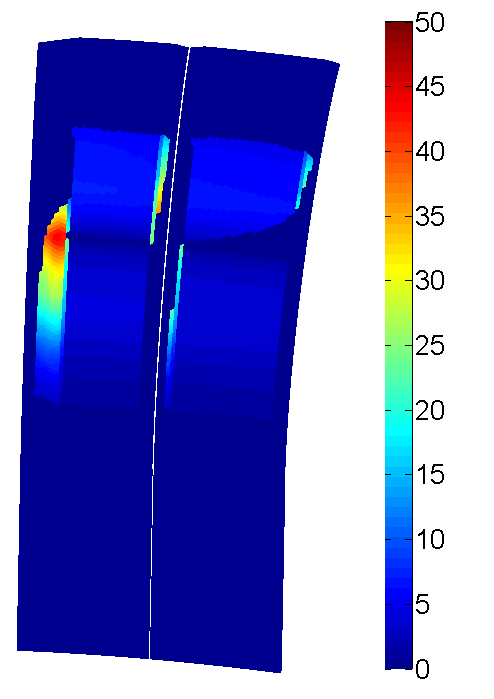 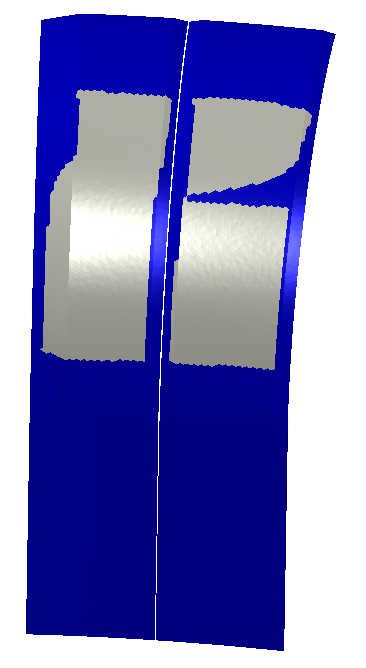 leading edges fully protected
einc –flat max ~ 7 MJ/m²
3D incident energy flux density distribution
Shadowing pattern
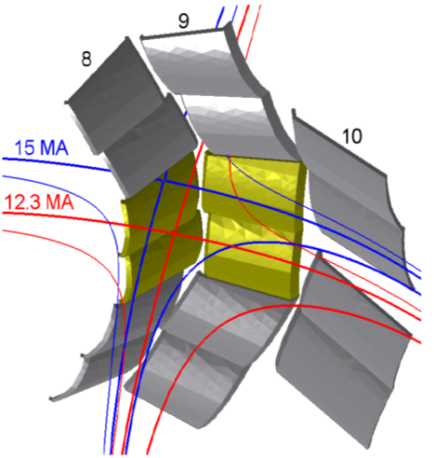 PFCFLUX is now intensively used for the preparation of the coming Final Design Review of the ITER W-divertor.
| CEA| JUIN 2013
|  PAGE 1